National Statuary Hall Collection — Statues from the State of Utah
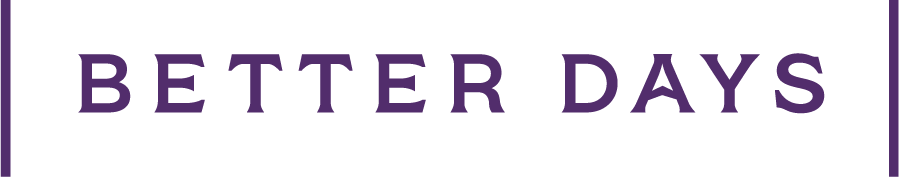 Dr. Martha Hughes Cannon
How is she different from the other two?
How is he different from the other two?
How is he different from the other two?
What do all three share in common?
Philo T. Farnsworth
Brigham Young
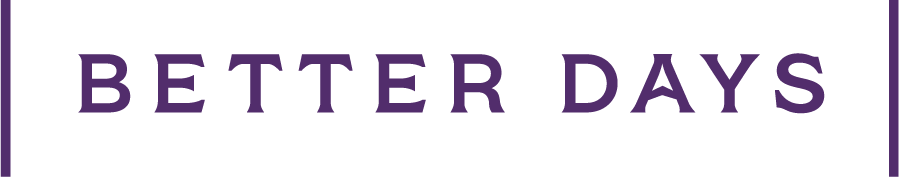